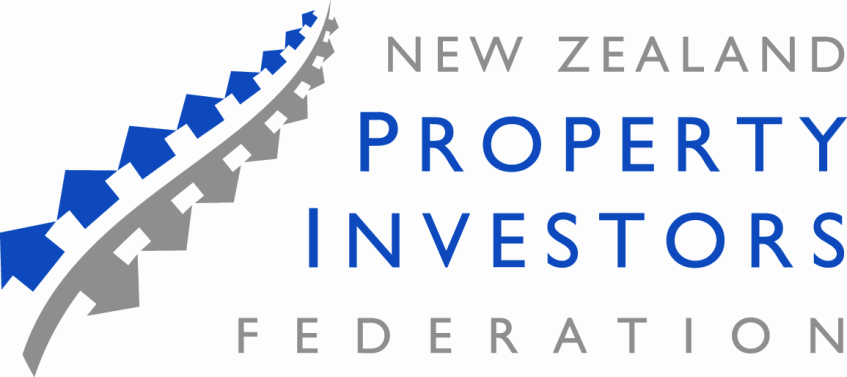 Napier HANDY HINTS July 2019Written by Sharon Cullwick (NZPIF President)These slides can be presented at one of your meetings if you wish
Napier
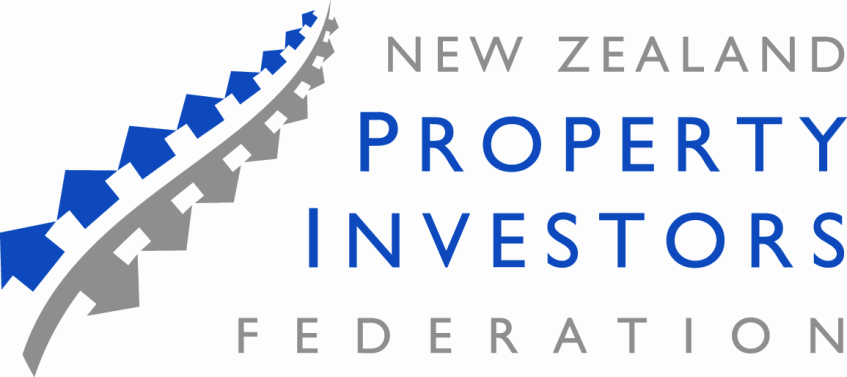 Handy hints from the NZPIF Desk

The new Heating Assessment Tool Guide is now on the MBIE site:

https://www.tenancy.govt.nz/heating-tool/guide/
Napier
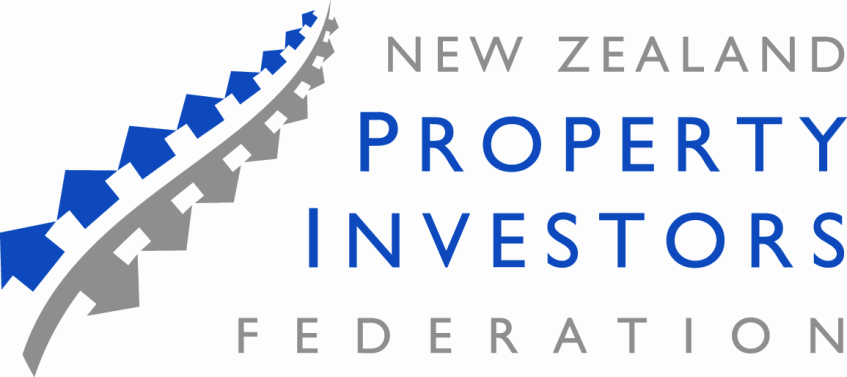 Benefits of being a Property Investor Association  Member
Discounts at Bunnings – Level 5
Discounts from Initio and First Lane Insurance and 4 months allowed between inspections – a new member only benefit.
myRent, a new NZPIF business partner, gives members a free Trade Me advert and other benefits.
Discounted ventilation products from Unovent and Hometech.
Napier
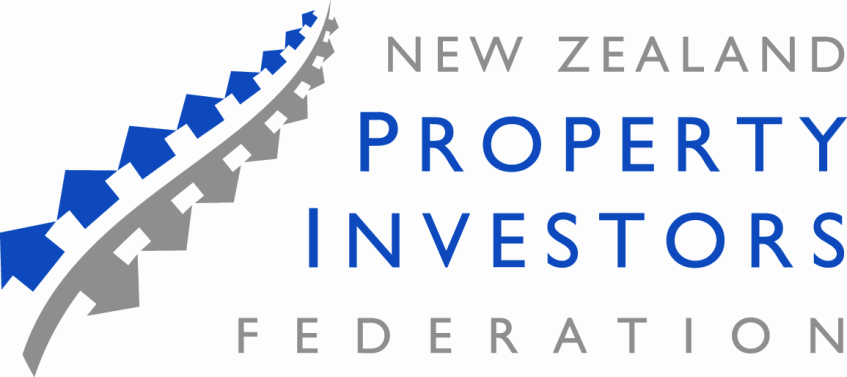 More member benefits
Noel Leeming discounts.
Discounts from Dulux.
Discount on Toshiba Heat Pumps.
New Zealand Property Investor Magazine at member subscription rate.
Monthly meetings.

Check out these and more on www.nzpif.org.nz under menu heading “Partners”
Napier
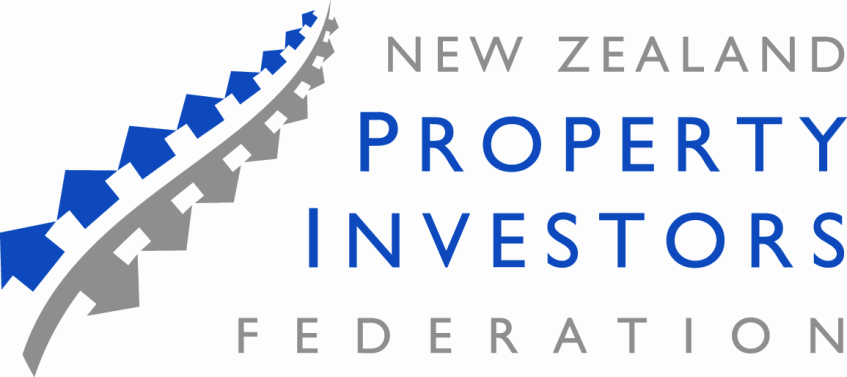 This is for Association Boards
It’s a good idea to have a Conflicts Register which is updated at each Executive/Board Meeting. 
As you are a Not For Profit your minutes should be available to be viewed by all members and should be an accurate account of what happened at the meeting.
There is a video and a Powerpoint presentation on how a meeting should be conducted in the members section of the NZPIF web site for reference.
Napier NZPIF NewsA subcommittee of the NZPIF Executive is working on a campaign to raise awareness of some of the effects of the recent and proposed changes to the rental industry. More details are coming soon.
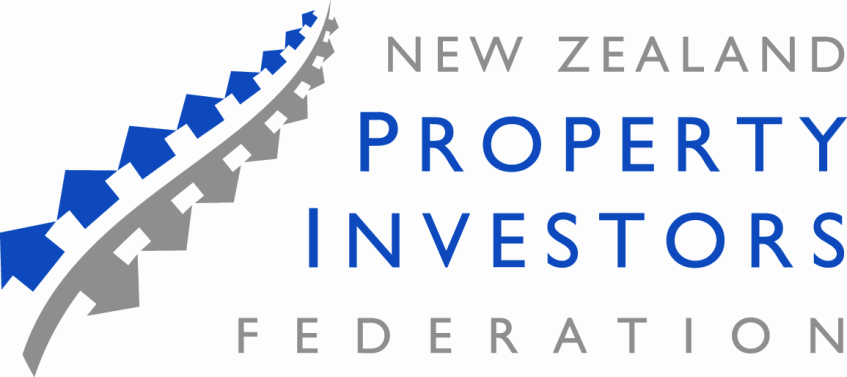 Napier
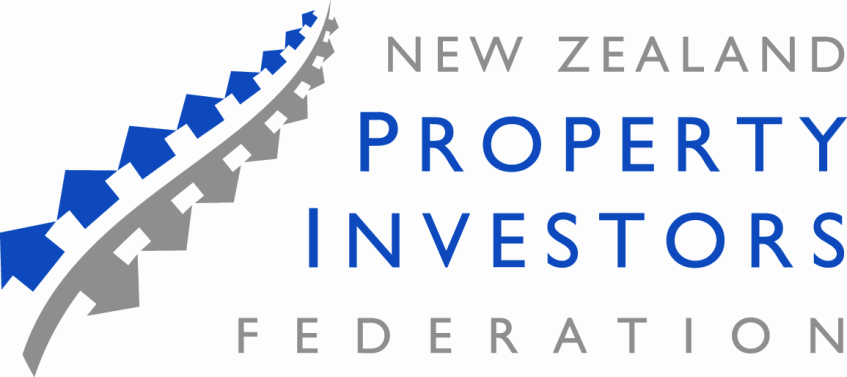 Associate members

There are now 232 Associate members registered. Some have translated into being a full member of an Association. If the Associate member decides to change to full membership within six months of registering, their Associate membership fee is refunded.
Napier
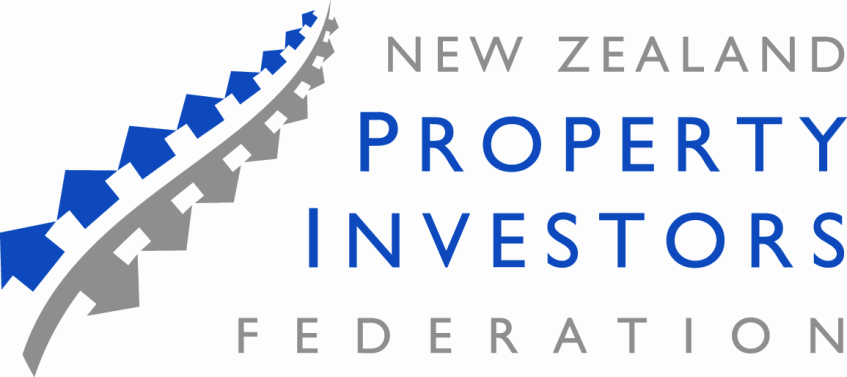 Thank you.